Analysis of an Electronic Voting System
TADAYOSHI KOHNO 
ADAM STUBBLEFIELD† 
AVIEL D. RUBIN‡
DAN S. WALLACH§

February 27, 2004

Presented by: Aldo Villanueva
Outline
Palm Beach Fiasco
Introducing DRE
History of Diebold
Vulnerabilities of Diebold DRE
Summary
2
Palm Beach Ballot Fiasco
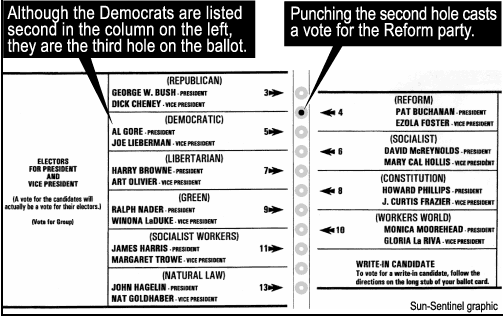 3
Palm Beach Ballot Fiasco
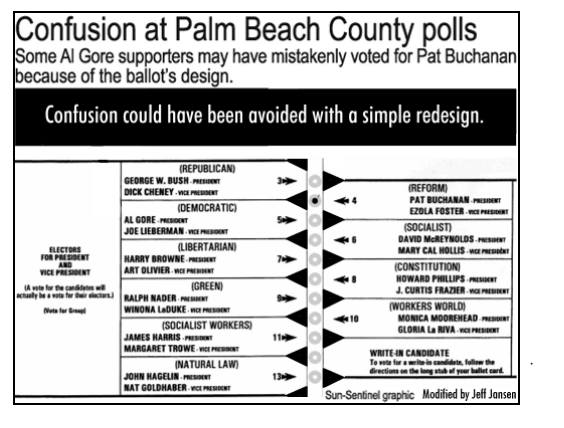 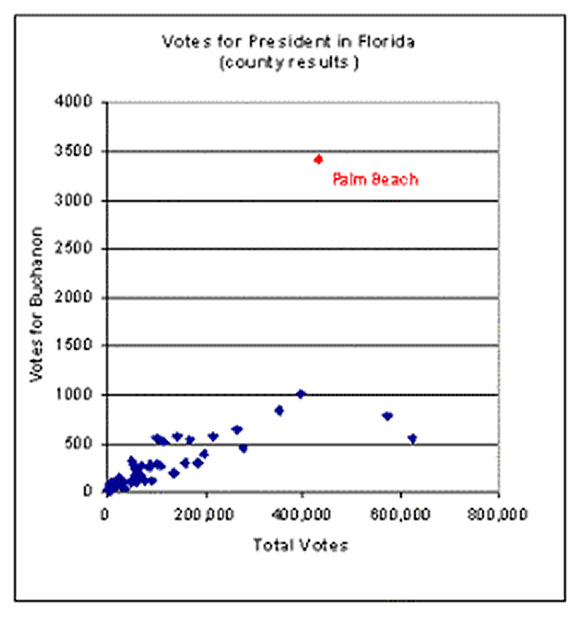 4
DRE “Direct Recording Electronic”
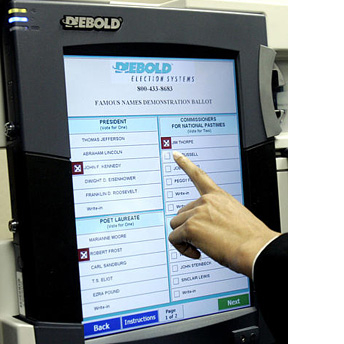 Eliminate paper ballots from the voting process.
Process:
The voter arrives to the voting place and prove he’s allowed to vote there.
He gets a token (PIN or smartcard).
Enters the token in the voting terminal and votes for its candidate.
DRE System presents the voter’s election and gives a final chance to make changes.
History
1995: I-Mark Systems

1997: Global Election Systems acquired I-Mark

2002: Diebold acquired GES and change the name to Diebold 	Election System

2006: Diebold removed its name from the voting machines for 	“strategic” reasons

2007: Diebold changed its name to "Premier Election Solutions"
Analysis of the Diebold’s AccuVote-TS DRE voting system
The source code for Diebold’s AccuVote-TS DRE voting system was analyzed.

There were several vulnerabilities found.
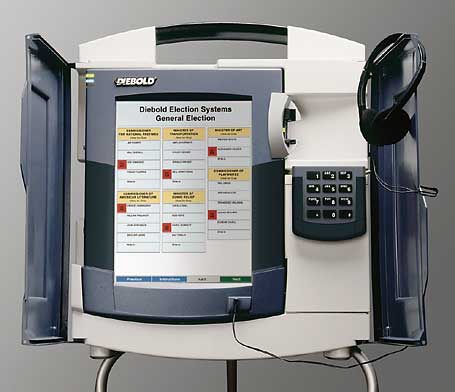 Vulnerability No. 1: Smartcards
The smartcards used in the voting process are very easy to fake since they don’t perform any cryptographic operations.

Attacker could:
Cast multiple votes
End the elections early
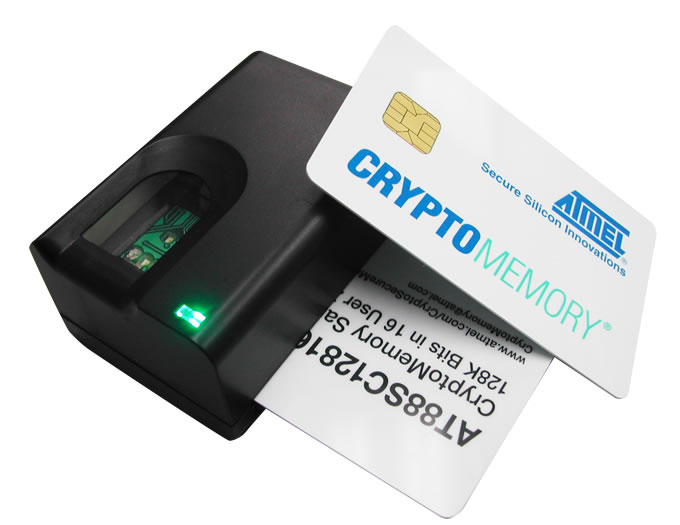 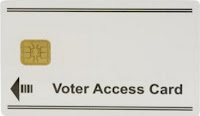 Vulnerability No. 2: Tampering
System configuration : impersonating any other voting terminal.

Ballot definitions: changing the order of the candidates only in the interface

Election results: modifying the voting records file stored on the device
Vulnerability No. 3: Impersonating legitimate voting terminals
Voting terminals are configured to upload voting totals to a system after an election. 

An adversary able to pose as a legitimate voting terminal to the tabulating authority could report false vote counts.
Vulnerability No. 4: Key management
If an attacker with access to the source code learns the key, he can read and modify voting and auditing records. 

In the Diebold system, from the CVS logs, we see this particular key has been used without change since December 1998.
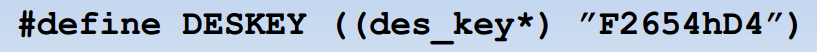 Vulnerability No. 5: Linking voters to their votes
Each vote is written sequentially to the file recording the votes. 

It’s easy for the attacker (poll worker) to access the voting records, to link voters with their votes.
Vulnerability No. 6: Audit logs
The whole audit log is encrypted using an insecure method. 

At the time that the logging occurs, the log can also be printed to an attached printer. 

An attacker could create discrepancies between the printed log and the log stored on the terminal by unplugging the printer (or, by simply cutting the cable).
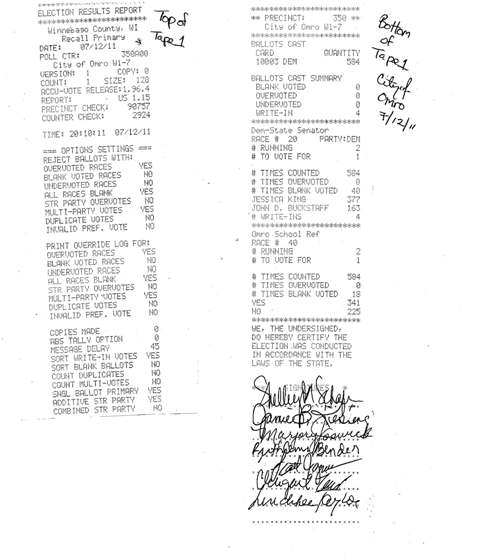 Other vulnerabilities
An attacker can delay the start of an election:
DoS attack against the election management’s server preventing the voting terminals from acquiring their ballot definition in time. 

Poor software engineering:
Uses C++
No documentation   Top-to-bottom code review would be nearly impossible.
Summary
Significant security flaws:  

Voters can trivially cast multiple ballots
 
Administrative functions can be performed by regular voters

Threats posed by insiders such as poll workers, software developers, etc.
SECURITY ANALYSIS OF THE DIEBOLD ACCUVOTE – TS VOTING MACHINE
Ariel J. Feldman
J. Alex Halderman
Edward W. Felten
September 13, 2006

 Presented by: Jiseong Noh
Outline
Overview of Diebold AccuVote-TS Voting Machine
Design Points
Boot Processes
Vulnerability Points
Attack Scenarios
Mitigation of the vulnerabilities
Conclusion
18
Diebold AccuVote-TS
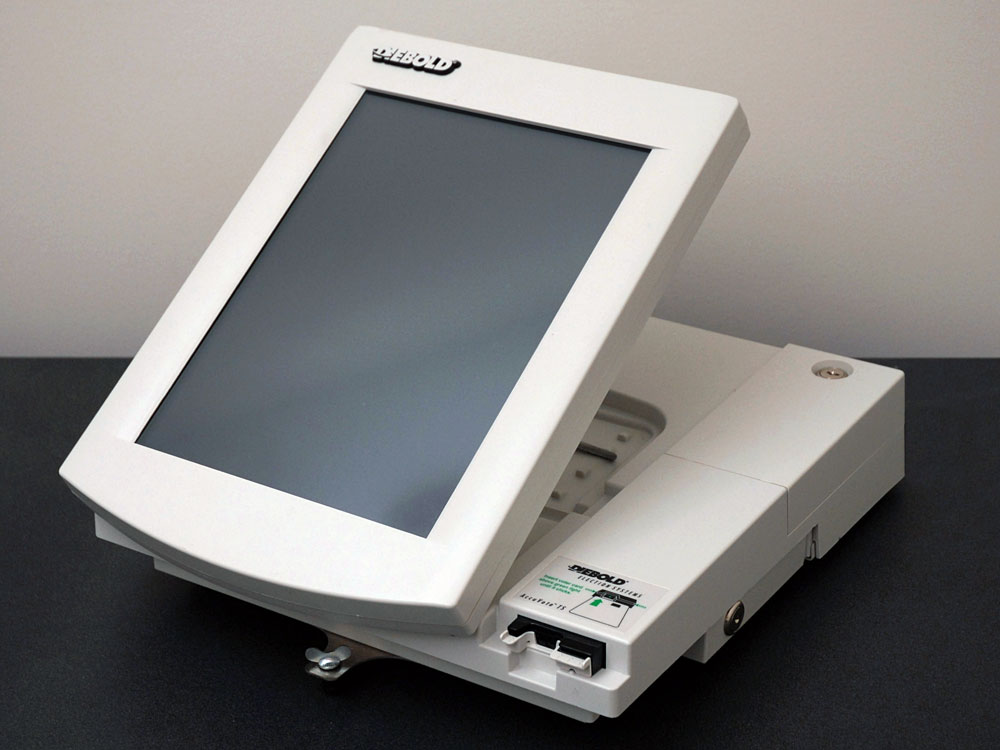 Manufactured by Diebold Election Systems
Sold to Election Systems & Software in 2009

DRE – Direct Recording Electronic Voting Machine
Voters use machine to cast vote
Machine is used to record the votes
(*) 32% of the USA registered voters used DRE in 2008 
About 16 Million voters used Accuvote-TS in 2010

Custom election software runs on top of Windows CE
(*)http://www.electiondataservices.com/images/File/NR_VoteEquip_Nov-2008wAppendix2.pdf)
19
Design Points
Serial
port
Processor
RAM
Touch Screen
SmartCardReader
Audio 
jack
RemovableFlash
Printer
On-boardFlash
EPROM
Open to Public
Key Access
Inside Box
http://web.cecs.pdx.edu/~hook/cs491sp08/AccessControlSp08.pdf
20
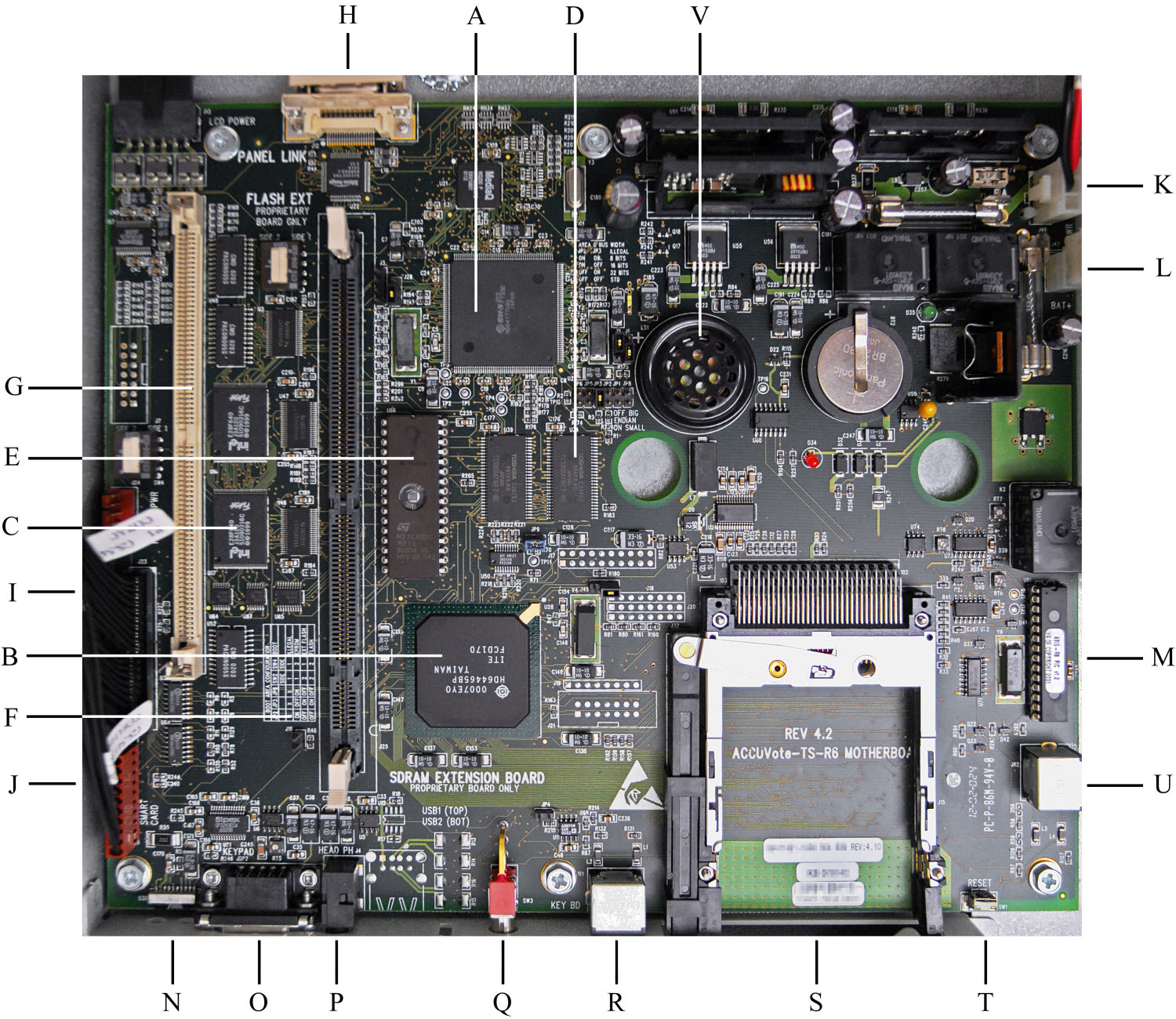 (CPU)
(RAM)
Design Points
Similar to a general-purpose hand-held PC
A CPU, 32MB RAM, 16MB internal flash storage
Touchscreen LCD display
Two PC card slots – one for memory card, other for modem card

OS uses a customized software
Automatically runs Voting Program
Searches for special files in memory card to administer or update the system
Searches for script files with user confirmation
(Flash)
21
Boot Process
Boot loader loads itself into RAM
Boot Location determined by jumpers on the board
Onboard Flash Memory (default)
EPROM
Ext Flash slot

Boot loader looks for special file names
fboot.nb0: replacement boot loader
nk.bin: replacement of operating system
EraseFFX.bsq: erases file system on-board flash

*** Does not verify file authenticity!
22
Boot Process
Windows CE image loads and start

Customized task manager
Automatically runs Voting program
If memory card is present and contains explorer.glb
Runs windows explorer instead of voting program
runs script files (. with user confirmation
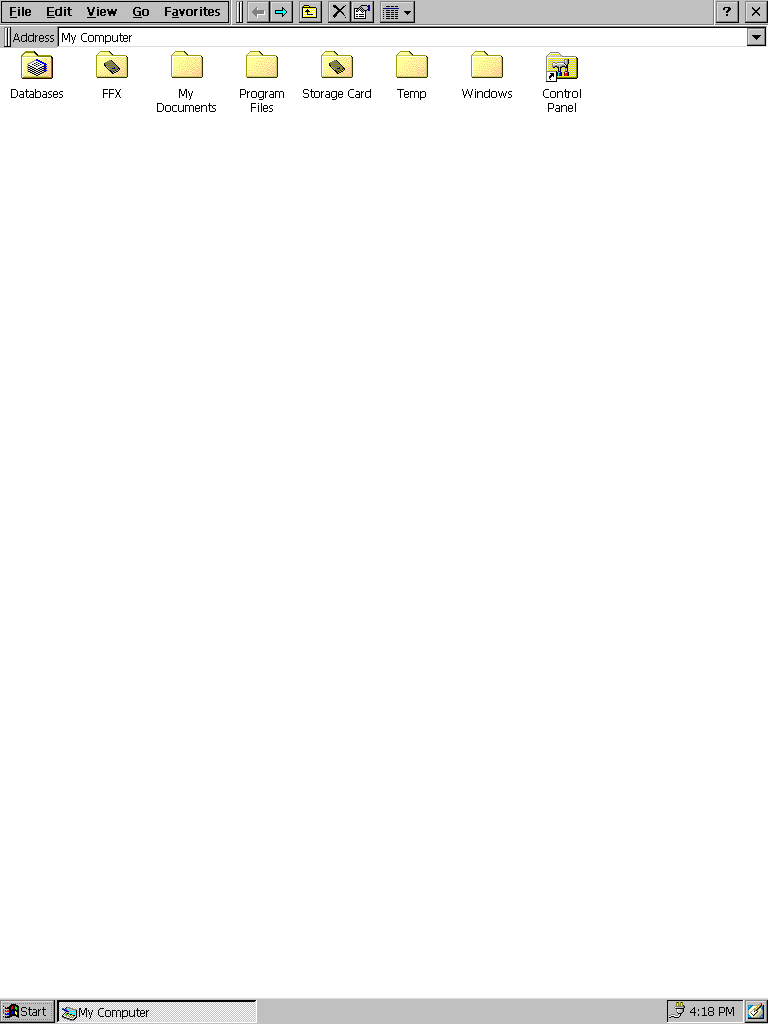 23
Vulnerability Points (H/W)
Lightweight Lock: easily picked up without a key
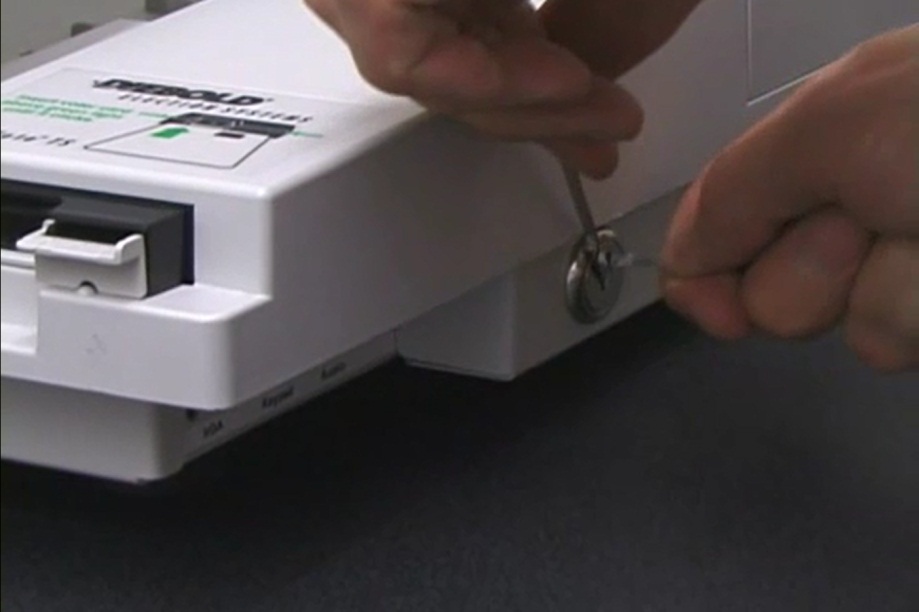 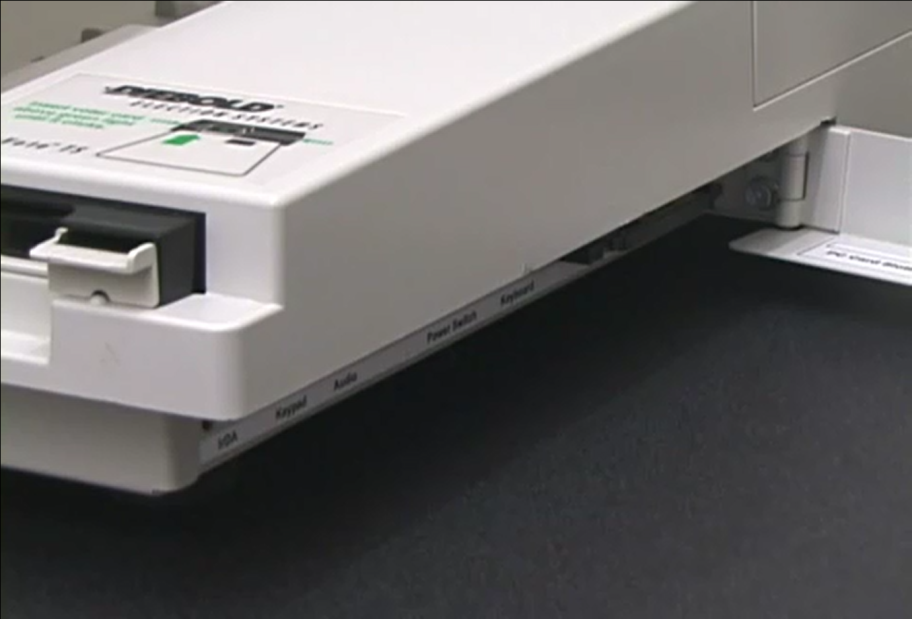 Easy Access to Memory Card
24
Vulnerability Points (H/W)
EPROM(E): Replace EPROM with malware 
PC Card Slot(S): Used to replace existing software with malware using Memory Card
Serial Keypad Connector(O): open communication port
Infrared Port(N): open communication port
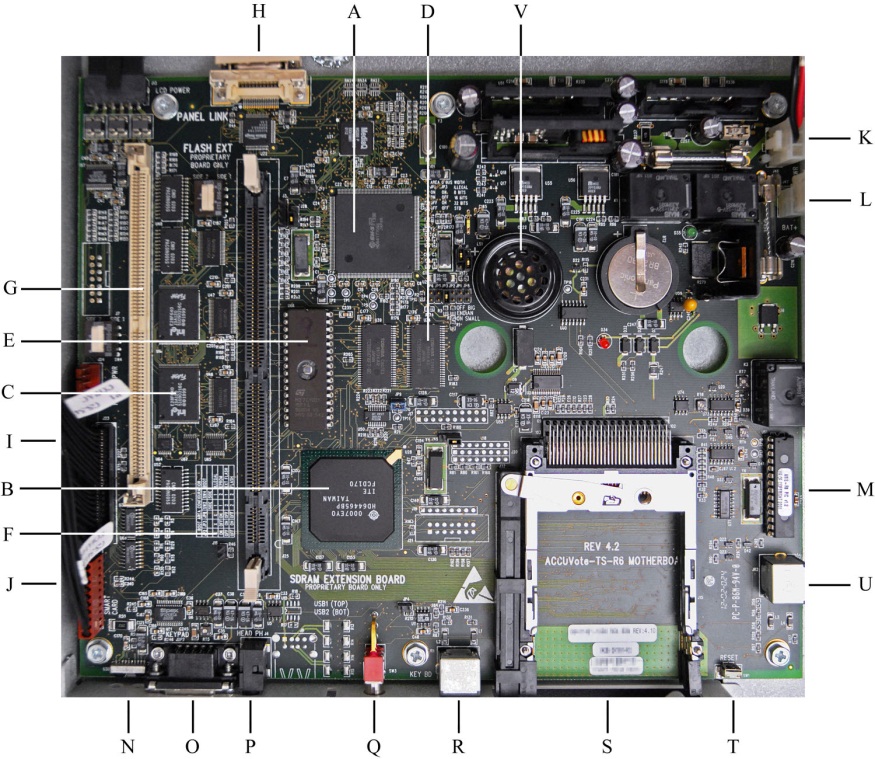 25
Vulnerability Points (S/W)
Authenticity problem
Never checks to validate the authenticity of files on the memory card on booting or updating software

Buffer Overflow
malformed script files could bypass the confirmation
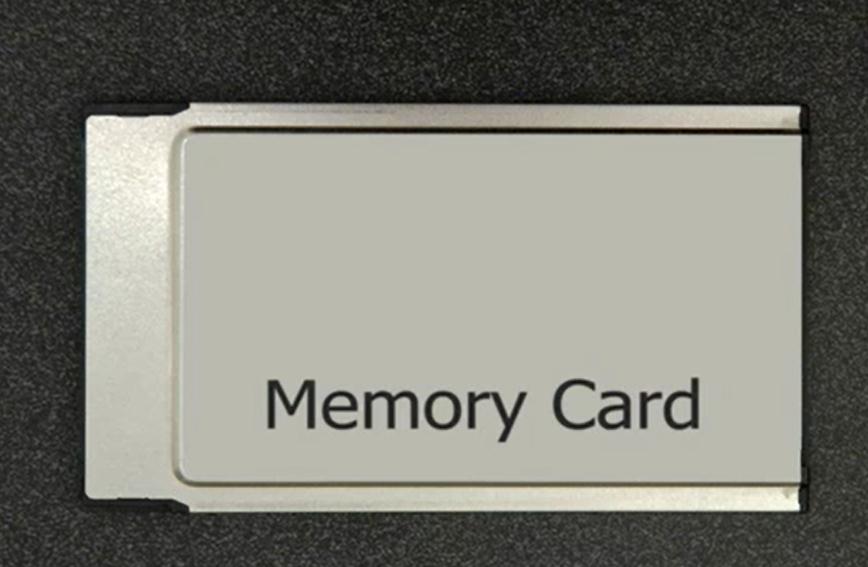 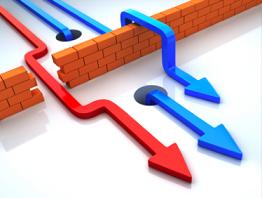 http://www.cyberdin.com/images/stories/pict5.jpg
26
Attack Types
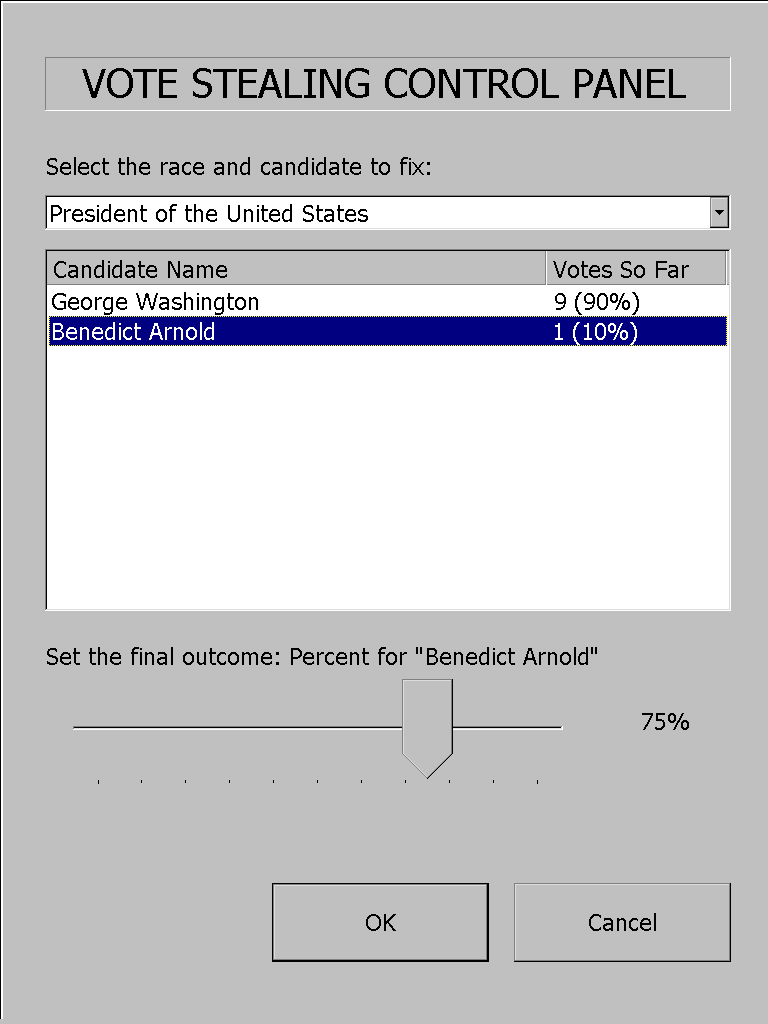 Stealing Votes
Malicious processes runs in parallel with voting program
Change votes for a favored candidate
Total count of votes does not change

Denial-of-Service
Destroys all records of the election
Makes the voting machine inoperable
27
Delivery of Malicious Code
EPROM
Attack code is placed on an EPROM chip
Attacker replaces the EPROM chip and changes the jumper settings to boot from EPROM

Memory card on PC Card Slot
Attack code is placed on the memory card
Memory card is inserted before voting machine booted
Malicious boot loader containing virus is installed on the machine
The machine is now infected
28
Delivery of Malicious Code
Memory card on PC Card Slot (continue)
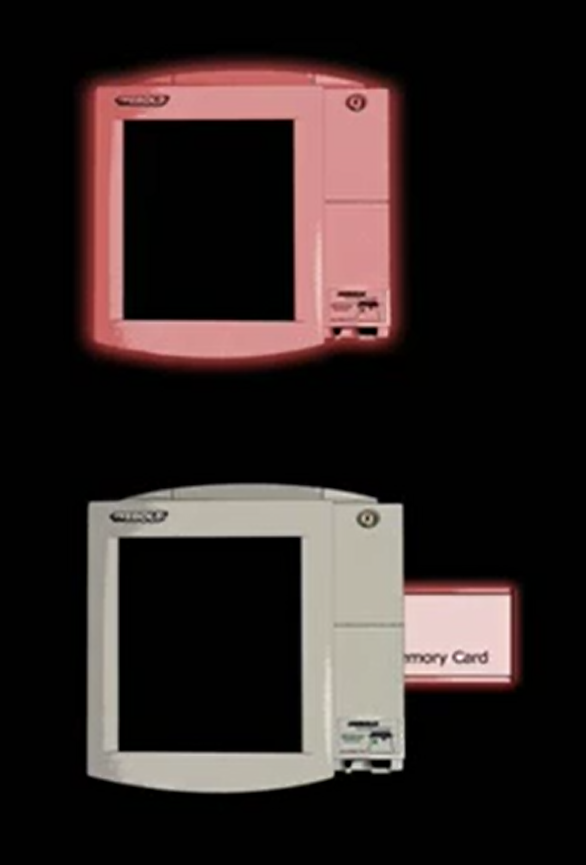 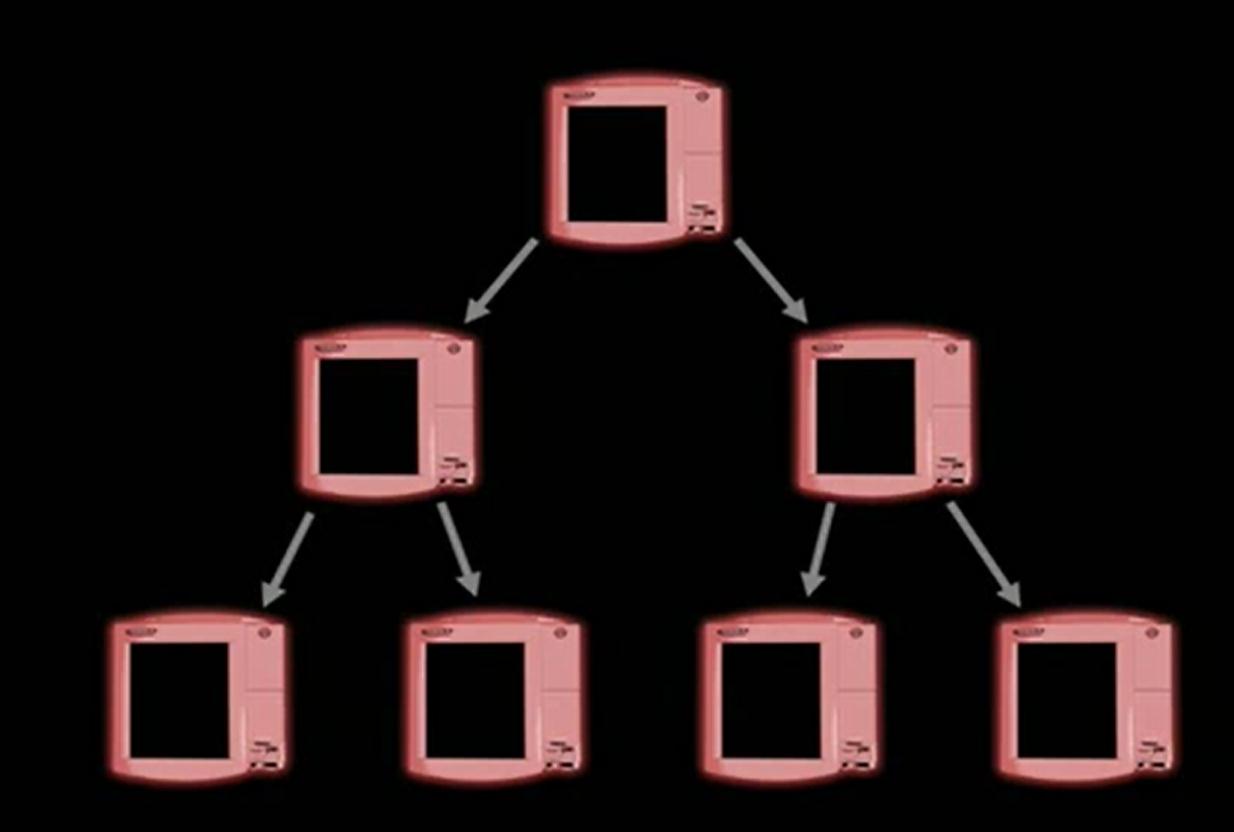 29
Mitigation of Vulnerabilities
Modifications to DRE Software and Hardware
Digitally sign all software updates
Verify the signature of software updates before installing them
Ask user confirmation of any software updates
Use specialized hardware to maintain tamper-proof logs

Physical Access Controls
Sealing the machine and memory card with tamper-evident seals
30
Summary
DREs are like desktop PC, in the security point of view
Diebold AccuVote-TS has many serious vulnerabilities
Weak physical security
Runs on general-purpose H/W and OS
No way to check if an attack occurred
Virus attack possible – no need for distributed attack

DREs have their advantages; however, they should overcome these problems to make reliable votes
31
Bankruptcy of Diebold
Papers which criticize DRE, particularly Diebold Systems

2003: Analysis of an Electronic Voting System

2004: Trusted Agent Report Diebold AccuVote-TS 	Voting System

2006: Security Analysis Of The Diebold AccuVote - TS Voting 	Machine

Bad Reputation  Changed the name multiple times

May 19, 2010 Dominion Voting Systems acquired 
	Premier Elections Solutions.
Conclusions
Voting equipment vendors say closed-source nature of the systems makes them more secure.

Authors think that an open process would result better.

The best solution will be a computerized voting system with ballot paper.